Paper Reading:“Efﬁcient Divide-and-Conquer Parsing of Practical Context-Free Languages”
Paper from ICFP’13
発表者： kinaba
前提知識１：行列の掛け算
N×N 行列の掛け算
B11 B12 B13

B21 B22 B23

B31 B32 B33
Cij = Σ Aik・Bkj
A11 A12 A13

A21 A22 A23

A31 A32 A33
O(N3)
回の加算乗算
再帰的に掛け算
B
β
N/2 × N/2 の
行列 4 つに分解して行列掛け算、
と考えてもよい
b
ᙙ
A
α
AB+αb
Aβ+αᙙ
a
∀
aB+αb
aβ+∀ᙙ
再帰的に掛け算
N/2 の掛け算を8回(N/2)3 × 8 = N3

このままでは変化なし
B
β
b
ᙙ
A
α
AB+αb
Aβ+αᙙ
a
∀
aB+αb
aβ+∀ᙙ
[Strassen 69]
式変形すると
7回でできる!!!
⇒ wikipedia
⇒ O(N log2(7)) 乗算
B
β
b
ᙙ
A
α
AB+αb
Aβ+αᙙ
a
∀
aB+αb
aβ+∀ᙙ
[Williams 11] 等々
もっと頑張って式変形と解析すると、もっと減る!!!!!!!
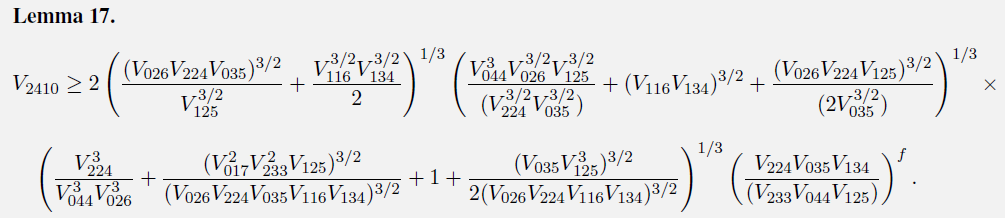 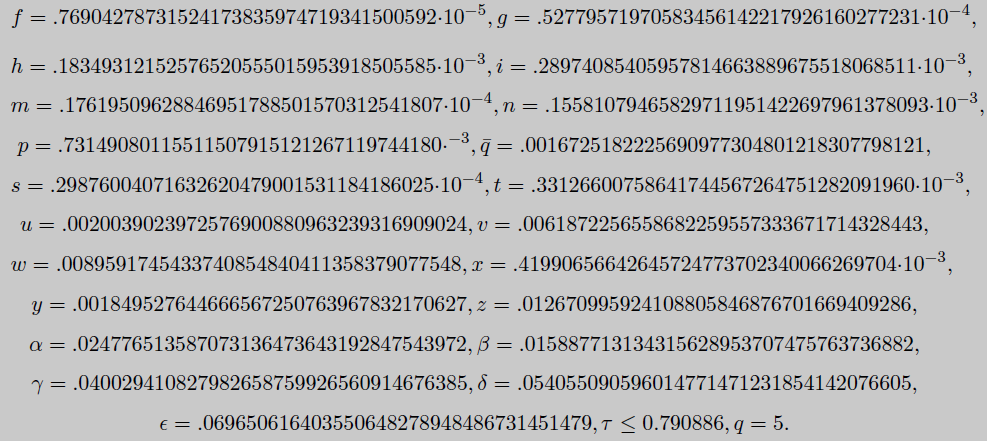 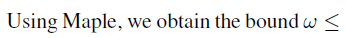 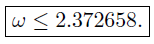 ω
現時点の
人類の知識:

ω≦2.372658
行列乗算は

O(Nω)

でできる
漸近計算量は速いが
あまりに複雑なので
実際に動かすとO(N3) の普通の乗算をきちんと書いた方が速い。

使えるのはせいぜい Strassen まで。
ωを減らすのは理論的興味。
…と考えられている模様
前提知識２：文脈自由文法
0 と 1 からなる奇数長の回文の文法
S → 0 S 0
S → 1 S 1
S → 0
S → 1
C言語風の何かの文法
文 → if (式 )ブロック
文 → if (式 )ブロック elseブロック
文 → 式 ;
ブロック → 文
ブロック → { 文列 
文列 → 文 文列
文列 → }
文脈自由文法
非終端記号 を、文法にしたがって書き換えっていって作れるのがその”言語”の”文”
という”文法”の定義
S → 0 S 0
S → 1 S 1
S → 0
S → 1
Chomsky 標準形 (CNF)
書き換え先の右辺が記号２つか１つな文法のことを “Chomsky標準形”であるという。# やや不正確な定義
# この発表ではCNFだけ# 考えます
S → 0 T
T → S 0
S → 1 U
U → S 1
S → 0
S → 1
S → 0 S 0
S → 1 S 1
S → 0
S → 1
CYK法[Cocke et al. 70][Younger 67][Kasami 65]
文脈自由な文法に対して
S → 0 T
T → S 0
S → 1 U
U → S 1
S → 0
S → 1
“10101”
長さ N の文字列
の構文解析は O(N3)時間でできる
CYK法[Cocke et al. 70][Younger 67][Kasami 65]
“10101”
S → 0 T
T → S 0
S → 1 U
U → S 1
S → 0
S → 1
CYK法[Cocke et al. 70][Younger 67][Kasami 65]
“10101”
S → 0 T
T → S 0
S → 1 U
U → S 1
S → 0
S → 1
CYK法[Cocke et al. 70][Younger 67][Kasami 65]
“10101”
M12 = M11 ☆ M22

“1文字目から2文字目まで”を生成するには“1文字目から1文字目” を作り“2文字目から2文字目”を作る
S → 0 T
T → S 0
S → 1 U
U → S 1
S → 0
S → 1
CYK法[Cocke et al. 70][Younger 67][Kasami 65]
“10101”
M13 = M11 ☆ M23
      † M12 ☆ M33
S → 0 T
T → S 0
S → 1 U
U → S 1
S → 0
S → 1
CYK法[Cocke et al. 70][Younger 67][Kasami 65]
“10101”
S → 0 T
T → S 0
S → 1 U
U → S 1
S → 0
S → 1
本題
[Valiant 75]
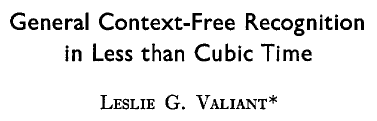 定理:CFG構文解析は O(Nω) 時間で可能
行列の掛け算と同じくらいの
おさらい
行列の掛け算と同じくらいの
CFG構文解析は O(Nω) 時間で可能
O(N3) 未満の行列乗算法は、複雑で
実用には適さない
おさらい
行列の掛け算と同じくらいの
CFG構文解析は O(Nω) 時間で可能
O(N3) 未満の行列乗算法は、複雑で
実用には適さない
⇒
行列乗算を使うValiantの構文解析法も実用するならO(N3)でCYKと同じ。
この定理は理論的な興味にすぎない…？
読んだ論文
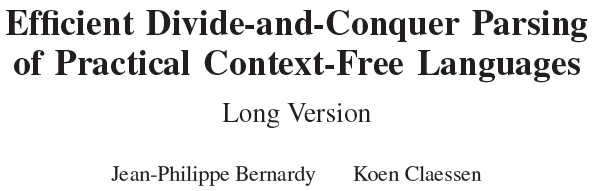 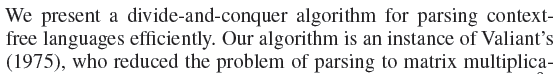 読んだ論文
“Efﬁcient Divide-and-Conquer Parsing of Practical Context-Free Languages”
To appear in ICFP’13
Bernardy & Claessen
Haskell で書かれ Haskell でスクリプトが書けるエディタ“Yi” を作っている人

Valiant 法を新しい視点から見直す
Valiant 法が “速く” 動く文法について考える
実際のプログラミング言語の文法はそうであると主張する
あと普通に Valiant 法の説明が Valiant の原論文より100倍読みやすい
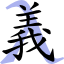 Valiant 法を新しい視点から見直す
“文脈自由文法の構文解析は行列乗算を使って実装できる”
△ 理論上 O(Nω) 時間でできる
○ 乗算が高速にできるような　 特殊な行列しか使わないなら　 実用上もっと速くできる
疎行列！
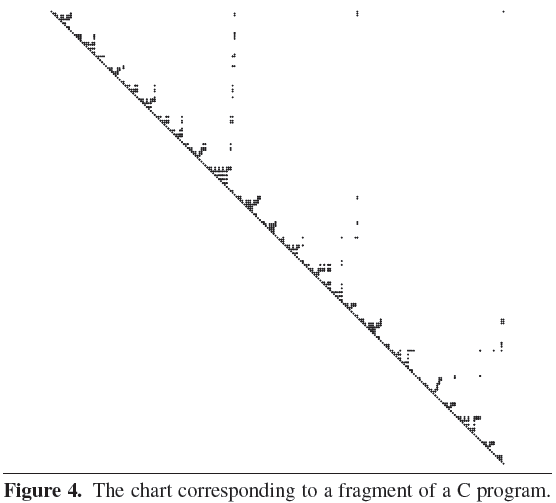 Valiant 法の説明 (Why行列)
行列の
掛け算の形
CYK 法を思い出そう
Mij = ∪ (Mik ☆ Mkj)

“i 文字目から j文字目まで”が生成可能か調べる“i 文字目から k 文字目” を調べ“k 文字目から j 文字目”を調べそれを作れる文法規則があるか調べる
Valiant 法の説明(Why行列)
CYK 法のナナメ一列を埋める操作は

要素　⇒　非終端記号の集合
要素の足し算 ( ∪ ) 　⇒　集合の合併
要素の掛け算 ( ☆ ) ⇒　X☆Y = {N | N→ML, M∈X, L∈Y }  

の行列乗算！！！！！！
Valiant 法の説明
CYK 法のナナメ一列を埋める操作は行列乗算⇒ ナナメ N 列を埋める操作は O(Nω+1) !!?!?!!!?!?!?!

CYK 法の表全部を埋める操作は、乗算結果が変わらなくなるまで掛け算を繰り返す操作⇒ “Transitive  Closure”⇒ 定理： 上三角行列のTCはO(Nω)時間で計算できる
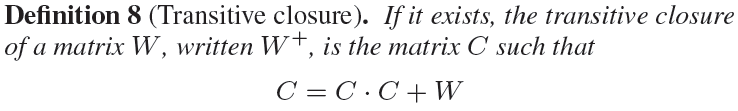 Valiant 法の説明 (TC計算)
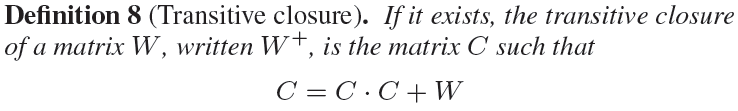 “C=C・C+W”⇒掛け算しても変わらない不動点
Valiant 法の説明
Strassen乗算を思いだそう

N/2 × N/2  行列に分解して再帰的に計算
B
β
b
ᙙ
A
α
AB+αb
Aβ+αᙙ
a
∀
aB+αb
aβ+∀ᙙ
Valiant 法の説明
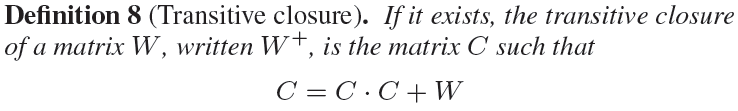 TCも N/2 × N/2  行列に分解して再帰計算
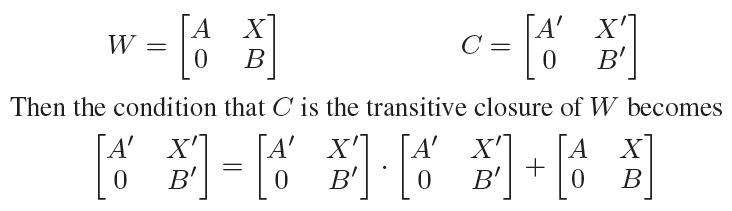 Valiant 法の説明
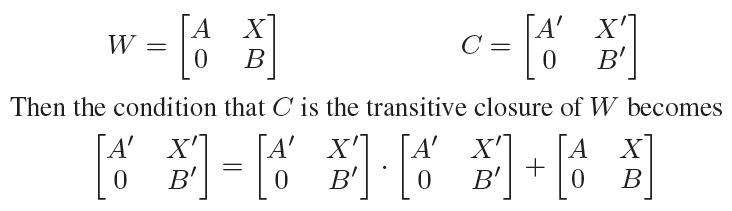 A’ と B’ はA と B の TC。再帰計算で求まる。
X’ は？
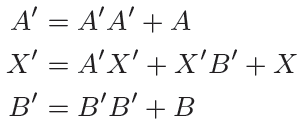 Valiant 法の説明
A,B,Xが与えられた時
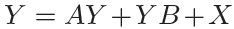 を満たすYを求める関数を
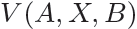 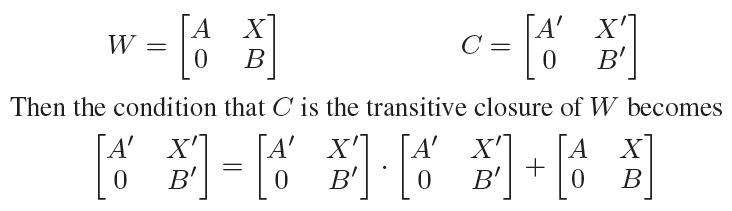 とする。X’=V(A’,X,B’)
A’ と B’ はA と B の TC。再帰計算で求まる。
X’ は？
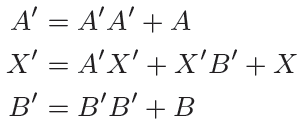 Valiant 法の説明
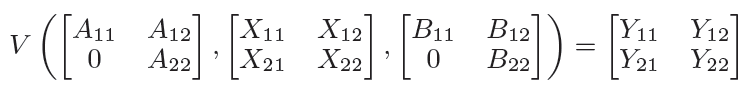 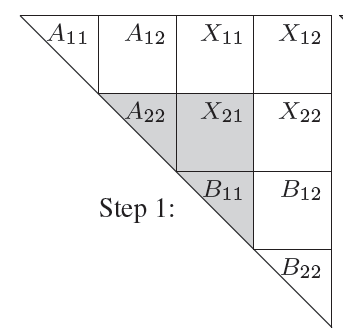 さらに４つに
分解
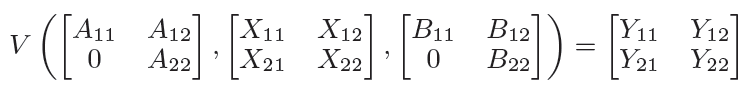 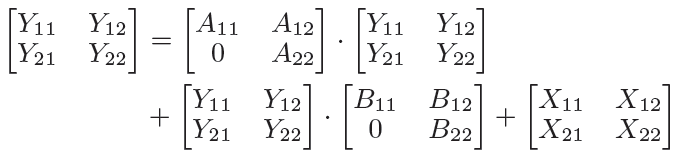 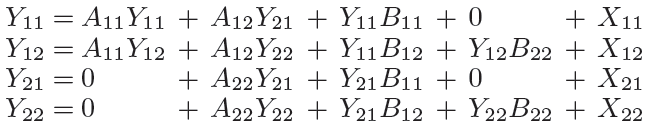 を満たす Y =
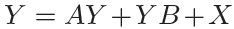 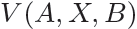 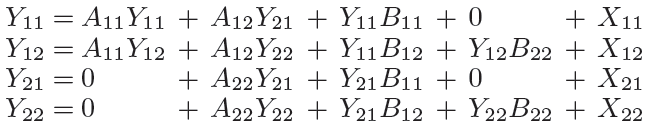 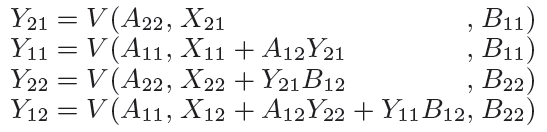 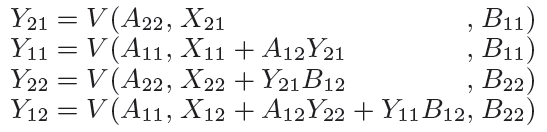 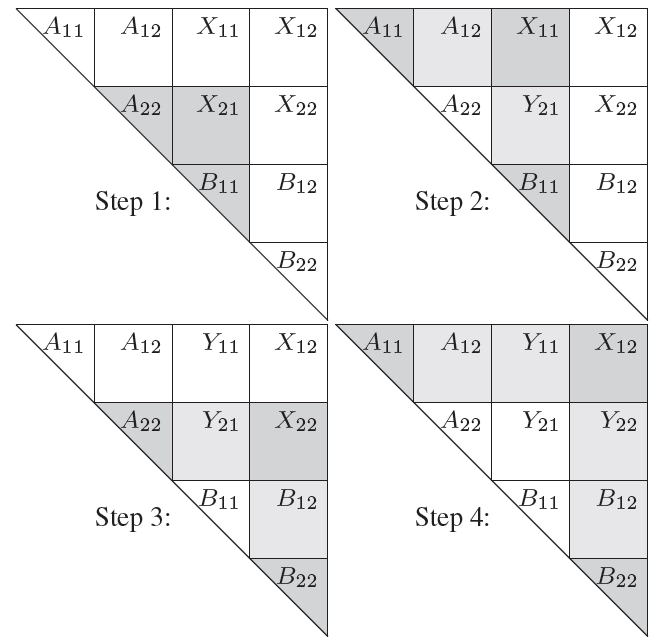 この式変形の読み方
Valiant 法の計算時間
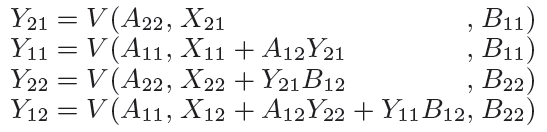 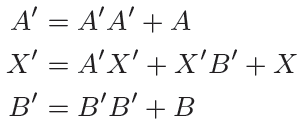 T(N) = N×N行列のTC計算
V(N) = N×N行列の V の計算
M(N) = N×N行列の乗算
T(N) = 2 T(N/2) + V(N)
V(N) = 4 V(N/2) + 4 M(N/4)

よって T(N)≦O(Nω)  (???)
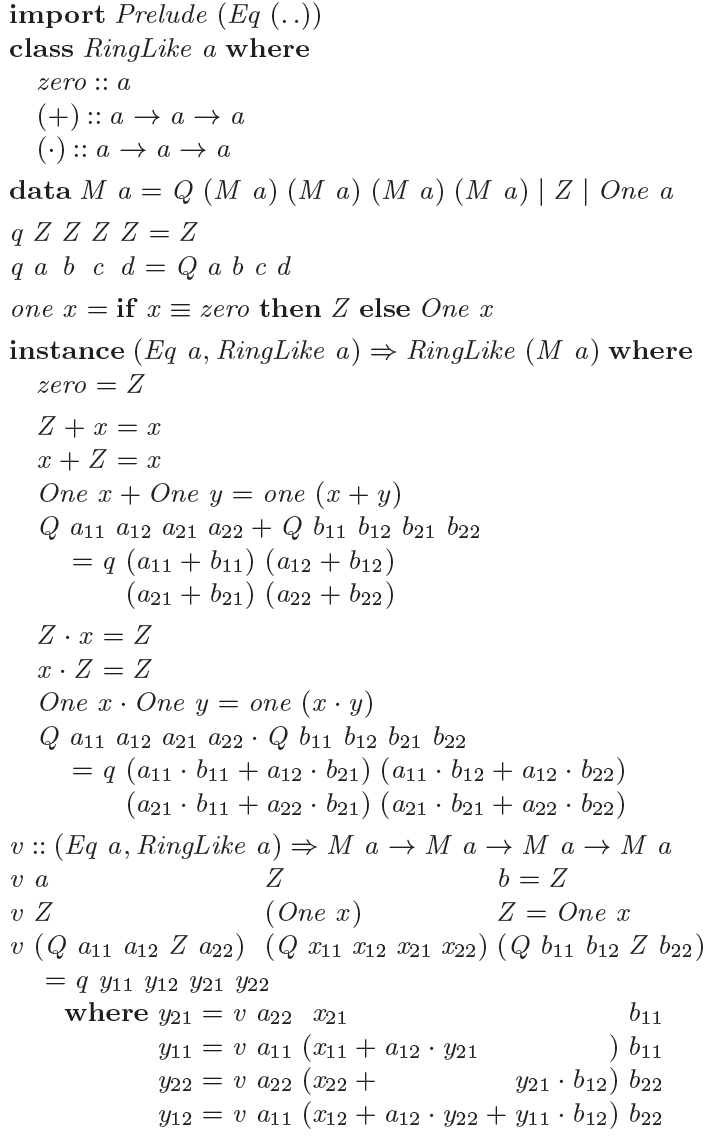 Haskell での実装
どのような文法で、疎行列になるか？
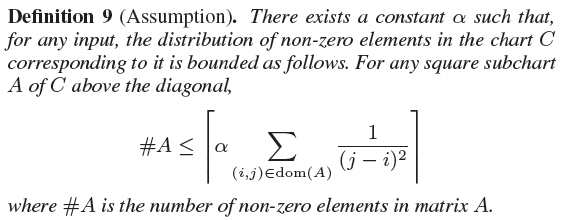 スライドはここで終わっている
（スライド作っている時間がありませんでした…）